Kapitel 16
Kreditaftaler
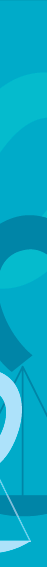 Kreditaftaler kapitel 16
I kapitel 16 gennemgås:
Krav til kreditaftaler
Trepartsforhold
Køb med ejendomsforbehold
Forbud mod pantsætning
Køber misligholder kreditaftalen

(Aftaleloven - se kapitel 3)
(Forbrugeraftaler – se kapitel 5)
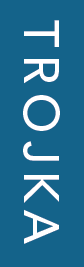 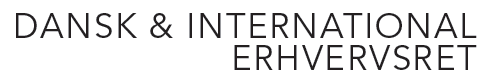 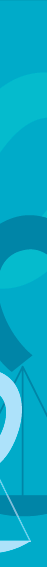 Kreditaftaleloven 1. Anvendelse og ord
Kreditaftaleloven anvendes i de fleste aftaler om lån, kredit eller køb på kredit
Lovens anvendes både i forbrugerkøb, handelskøb og civilkøb
Ordet ”kreditaftale” er defineret i KAL § 4, stk. 1, nr. 3:
”En aftale, hvorved en kreditgiver yder  eller giver tilsagn om at yde kredit…”
Lån og kreditkøb (se fig. 16.1 og 16.2)
En kreditaftale kan indgås via en kreditformidler(se fig. 16.3)
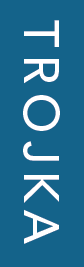 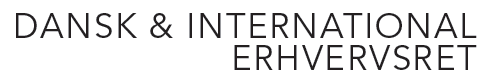 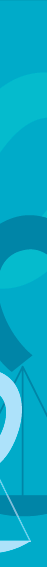 2. Krav til kreditaftalen
Før kreditaftalen indgås skal en forbruger have oplysninger om vilkår og omkostninger på et varigt medie (fx papir, CD-rom, netbank)
Kreditgiver skal bl.a. oplyse om ÅOP (årlige omkostninger i procent)
Kreditaftalen skal indgås på varigt medie og opfylde tilsvarende oplysningskrav
Opfylder kreditgiver ikke oplysningspligten:
Skal forbrugeren evt. betale færre omkostninger
Løber fortrydelsesretten først fra oplysningspligten er opfyldt
Kreditgiver kan blive pålagt en bøde
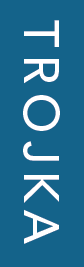 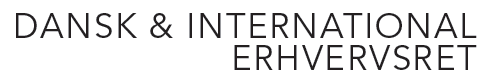 2. Krav til kreditaftalen
Kreditgiver skal vurdere forbrugerens kreditværdighed før kreditaftalen bliver indgået
Forbrugeren har ret til at fortryde en kreditaftale
Fortrydelsen betyder, at forbrugeren kan betale et lån tilbage inden for 30 dage. Forbrugeren skal betale almindelige renter men ikke et evt. oprettelsesgebyr
En forbruger har altid ret til at indfri lånet før tid og dermed spare yderligere renteudgifter
Undtaget pantebreve med pant i fast ejendom
Urimelige vilkår kan blive tilsidesat
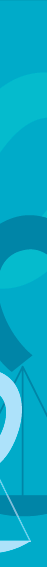 3.Trepartsforhold
Lånesituationer med tre parter:
Oprindeligt trepartsforhold
Efterfølgende trepartsforhold
Fritstående lån

	Vigtigt at skelne mellem de tre situationer for at afgøre, hvilke regler, der finder anvendelse
Kun de to første 
er trepartsforhold
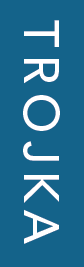 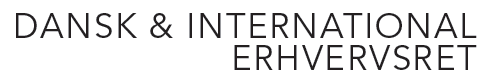 3. TrepartsforholdOprindeligt trepartsforhold
Forbrugeren opnår lån hos en tredjemand gennem en kreditformidler, jf. KAL § 4, stk. 1, nr. 15 litra b(Se fig. 16.4)
Typisk situation: Forbruger køber en vare i en butik og indgår i butikken en låneaftale med en kreditgiver
Hvis varen er mangelfuld kan forbrugeren gøre krav gældende overfor finansieringsselskabet 
Kreditgiver kan få ejendomsforbehold i det solgte men ikke pant
Ejendoms-forbehold bliver gennemgået senere
3. TrepartsforholdEfterfølgende trepartsforhold
Forbrugeren indgår kreditaftale med sælger, jf. KAL § 4, stk. 1, nr. 15 litra a. Sælger overdrager efterfølgende aftalen til en tredjemand (Se fig. 16.5)
Typisk situation: Forbruger køber en vare i en butik og indgår en afdragsordning med butikken. Butikken sælger kravet på forbrugeren videre til et finansieringsselskab
Hvis varen er mangelfuld kan forbrugeren gøre samme krav gældende overfor finansieringsselskabet som overfor sælger (se fig. 16.7)
Kreditgiver kan få ejendomsforbehold i det solgte men ikke pant
3. TrepartsforholdFritstående lån
Ikke et trepartsforhold fordi sælger ikke har kontakt med långiver
Forbrugeren opnår lån hos en långiver. Låneprovenuet bliver brug til et kontantkøb (Se fig. 16.6)
Typisk situation: Forbruger optager lån i sin bank. Lånet bliver brugt til køb af fx bil. Bilsælger kender ikke til finansieringen 
Hvis varen er mangelfuld kan forbrugeren ikke gøre krav gældende overfor banken – lånet skal tilbagebetales
Det er ikke et kreditkøb og banken kan få pant i bilen
4. Køb med ejendomsforbehold
Ejendomsforbehold er en aftale mellem køber og sælger om, at sælger kan tage varen tilbage, hvis køber ikke betaler afdrag efter kreditaftalen
Ejendomsforbehold kan være en del af kreditaftalen, men sælger kan også vælge ikke at tage ejendomsforbehold
I aftaler om kreditkøb er det udelukkende muligt at bruge ejendomsforbehold, der kan ikke tages underpant i varen
Ejendomsforbehold4.1 Formkrav
Et ejendomsforbehold skal være
Aftalt skriftligt
Senest ved overgivelsen af varen
Købet skal udgøre mindst 2.000 kr.
Kreditaftalen må ikke være en kontoaftale
Forbrugeren skal betale en udbetaling på mindst 20 %
Ellers er ejendomsforbeholdet ugyldigt, jf. KAL § 34
Desuden skal ejendomsforbehold i motorkøretøjer tinglyses i bilbogen, jf. TL § 42d, stk. 1
Ingen krav om udbetaling i handelskøb og civilkøb
Ejendomsforbehold4.3 Konflikt med senere rettigheder
HR: Et gyldigt stiftet ejendomsforbehold beskytter sælgers ejendomsret til aktivet overfor købers andre kreditorer og aftaleerhververe (Se fig. 16.8)
U: Hvis en godtroende forbruger har købt aktivet med ejendomsforbehold, kan køber ekstingvere sælgers ejendomsforbehold hvis:
	U1: Sælger har givet tilladelse til videresalg
	U2: Sælger har opført sig passivt eller særlig uforsigtigt, og aktivet er udleveret til køber
	U3: Forhandlergrundsætningen – sælger er klar over, at køber er forhandler af aktivet, og aktivet er udleveret til køber
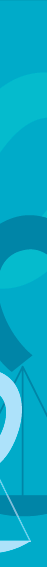 5. Forbud mod pantsætning
Ejendomsforbehold
Underpant
Ejendomsretten går over til køber med det samme
Forbud mod pant i kreditkøb, jf. KAL § 21 – pantet er ugyldigt
Forbuddet gælder også trepartsforhold
Pant kan tages af långiver i et fritstående lån
Læs mere om pant i kap 19
KAL § 34
Ejendomsretten er sælgers indtil varen er betalt
Hvis sælger vil have sikkerhed i kreditkøb har sælger udelukkende mulighed for at tage ejendomsforbehold
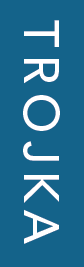 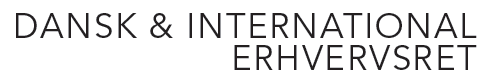 6. Køber misligholder kreditaftalen
Opsigelse af en kreditkøbsaftale, jf. KAL § 29
Kreditgiver kan kun opsige hele aftalen, hvis forbrugeren er i kvalificeret misligholdelse, dvs. køber skal være i restance i mindst 30 dage og:
Restancen skal udgøre mindst 1/10 af det samlede beløb
Hvis flere afdrag mangler at blive betalt, skal de tilsammen udgøre mindst 1/20
Hele restgælden er i restance
Køber misligholder kreditaftalen6.2 Køb med ejendomsforbehold
HR: Er kreditaftalen opsagt kan sælger med ejendomsforbehold tage aktivet tilbage
U: Aktiver omfattet af trangsbeneficiet kan ikke tages tilbage

HR: Sælger kan kun blive fyldestgjort i det solgte aktiv uden mulighed for at få betalt en evt. restgæld
U: Har køber misligholdt aktivet eller lagt hindringer i vejen for tilbagetagelsen, kan sælger kræve restgælden betalt
Køber misligholder kreditaftalen6.3 Køb uden ejendomsforbehold
HR: Er kreditaftalen opsagt kan sælger uden ejendomsforbehold få udlæg i alle købers aktiver
U: Fogedretten kan henvise sælger til at tage det solgte tilbage
En sælger uden ejendomsforbehold kan kræve hele restgælden betalt uanset værdien af det solgte aktiv   
Køb med ugyldigt ejendomsforbehold:
Sælger kan:
Ikke få aktivet tilbage
Kun kræve gæld udover aktivets værdi tilbagebetalt, hvis køber har misligholdt aktivet